Operations Management
©William Klinger. This work is licensed under a Creative Commons Attribution 4.0 license
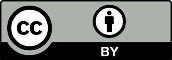 Download this book for free at: https://vtechworks.lib.vt.edu/handle/10919/84848
Adapted from Fundamentals of Business
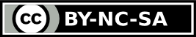 Review
Identify the levels of management.
What type of planning is done by each level?
What are the different types of organization structures?  
What are the strengths and weaknesses of each organization structure?
What characteristics do organizations have?
What is the difference between responsibility and authority?  Can there be problems?
Learning Objectives
Describe activities of operations management.
Understand PERT and Gantt charts.
Explain how manufacturing companies use technology.
Describe the product delivery process.
Distinguish service operations and manufacturing.
Understand total quality management and outsourcing.
Download this book for free at: ttp://hdl.handle.net/10919/70961
Adapted from Fundamentals of Business
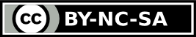 Operations Management (OM)
Converting resources into goods or services
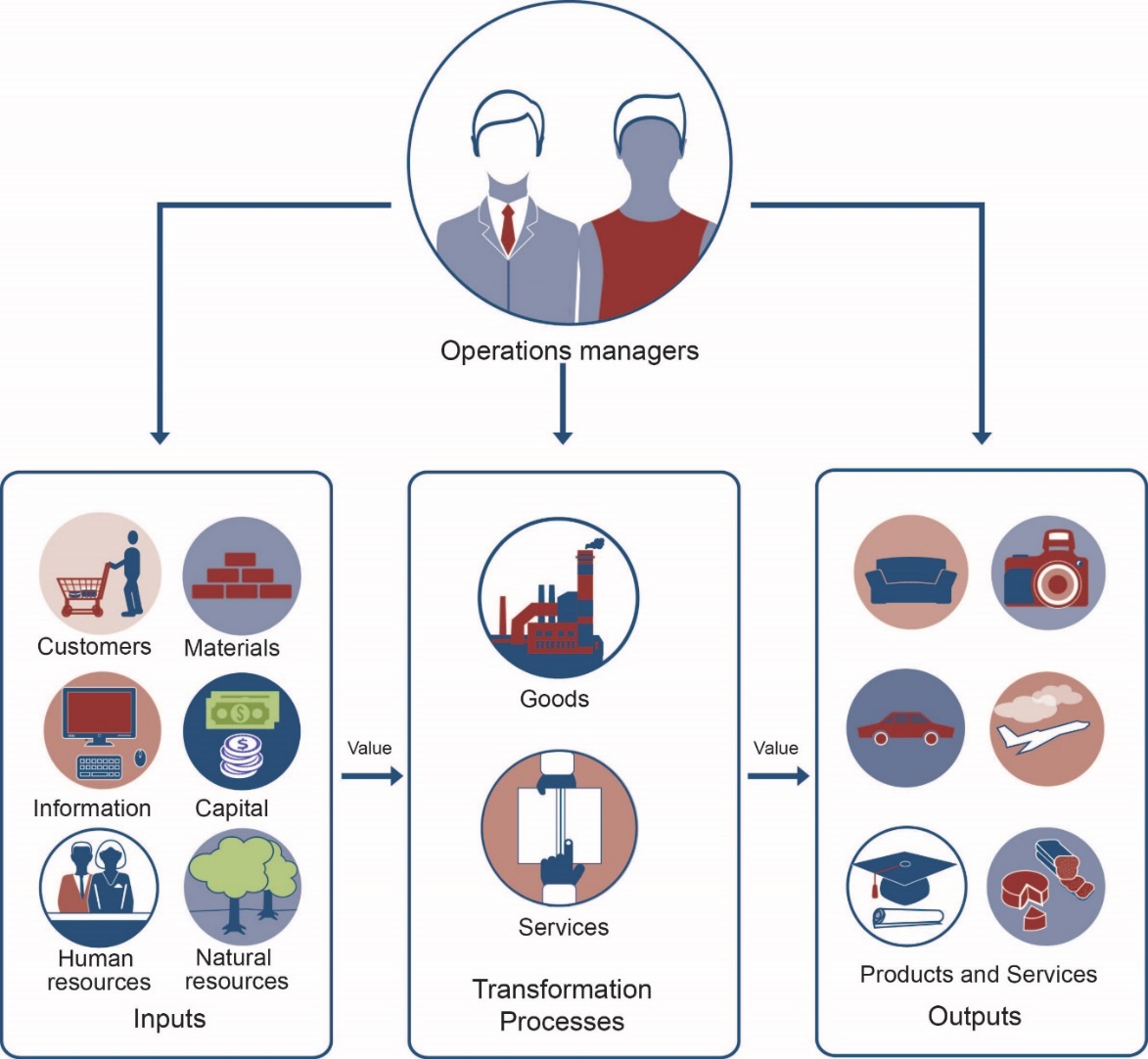 Figure CC BY 4.0. Retrieved from: https://commons.wikimedia.org/wiki/Category:Figures_from_Fundamentals_of_Business_by_Skripak
Operations ManagementResponsibilities
Production planning
Where and how
Production control
Schedule and monitor
Quality control
Meet standards
Production Process PlanningType of process
Make-to-order
Mass production
Mass customization
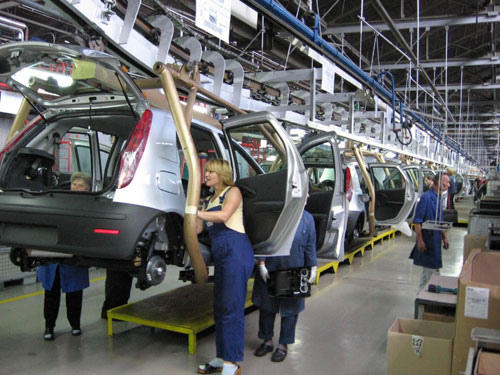 [Speaker Notes: Mass customization is where you mass produce a product but each one might be customized.  For example, Nike shoes.  They are made in large batches and yet you can order a customized shoe.]
Production Process PlanningFacilities site selection
Facilities site selection
Locate close to
Customers or supplier
Skilled labor
Natural resources
Transportation
Quality of life
Low cost
Favorable government
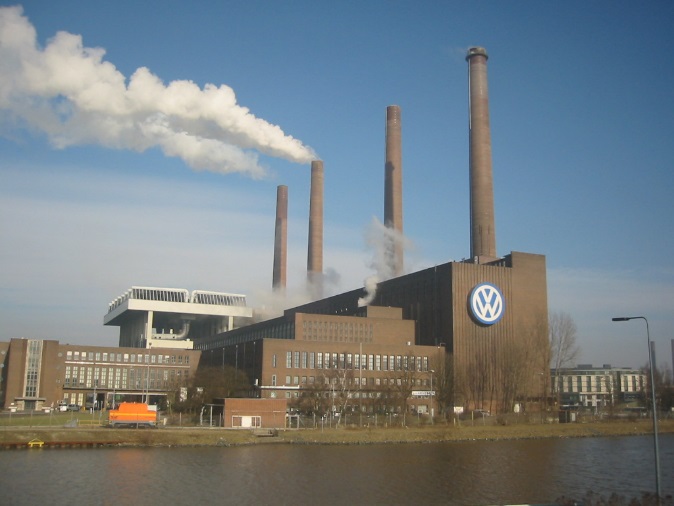 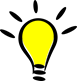 Production Process PlanningFacilities site selection
Where would you locate a
Paper mill
New software venture
New pharmaceutical company
Investment firm
Toy manufacturing facility
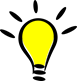 Determining the Facility Layout
Process Layout
Product Layout
Fixed-Position Layout
Customer-Oriented Layout

Name examples of each.
[Speaker Notes: process
•groups machinery and equipment according to their functions
•often facilitates production of a variety of nonstandard items in relatively small batches

product
•sets up production equipment along a product-flow line and the work in process moves along this line past workstations
•efficiently produces large numbers of similar products

fixed-position
•places the product in one spot and workers, materials, and equipment come to it
•suits production of a very large, bulky, heavy, or fragile product.

customer-oriented
Service organizations also must decide on appropriate layouts for their production processes.]
Production Process PlanningCapacity planning
Forecast demand

Calculate capacity requirements
[Speaker Notes: Capacity requirements deal with how much or many you need of something.  For example, how many salads should McDonalds buy and store?  Well, it starts with a forecast of how many will be sold and when and then one needs to find warehouses with the capacity.]
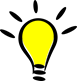 Production Process PlanningCapacity planning
How would you forecast the demand for
Electric cars
Smart phones
Number of snow plows needed in Branchburg
12-year old Scotch whiskey
Flowers
Managing Production
Purchasing
Supplier selection
Cost
Quality
Reliability
Ease of doing business
e-procurement
Inventory control
Material requirements planning (MRP)
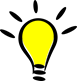 Managing ProductionInventory Control
Perpetual inventory
Continuously monitor levels
Order when falls to pre-determined level
Vendor-managed inventory
Put inventory in hands of supplier
Examples?
Just-in-time inventory, JIT
Inventory arrives as it is needed
Minimizes costs
Planning Tools
Gantt Chart
Vermont Teddy Bears
Gantt Chart
Figure CC BY 4.0. Retrieved from: https://commons.wikimedia.org/wiki/Category:Figures_from_Fundamentals_of_Business_by_Skripak
Planning Tools
PERT Chart
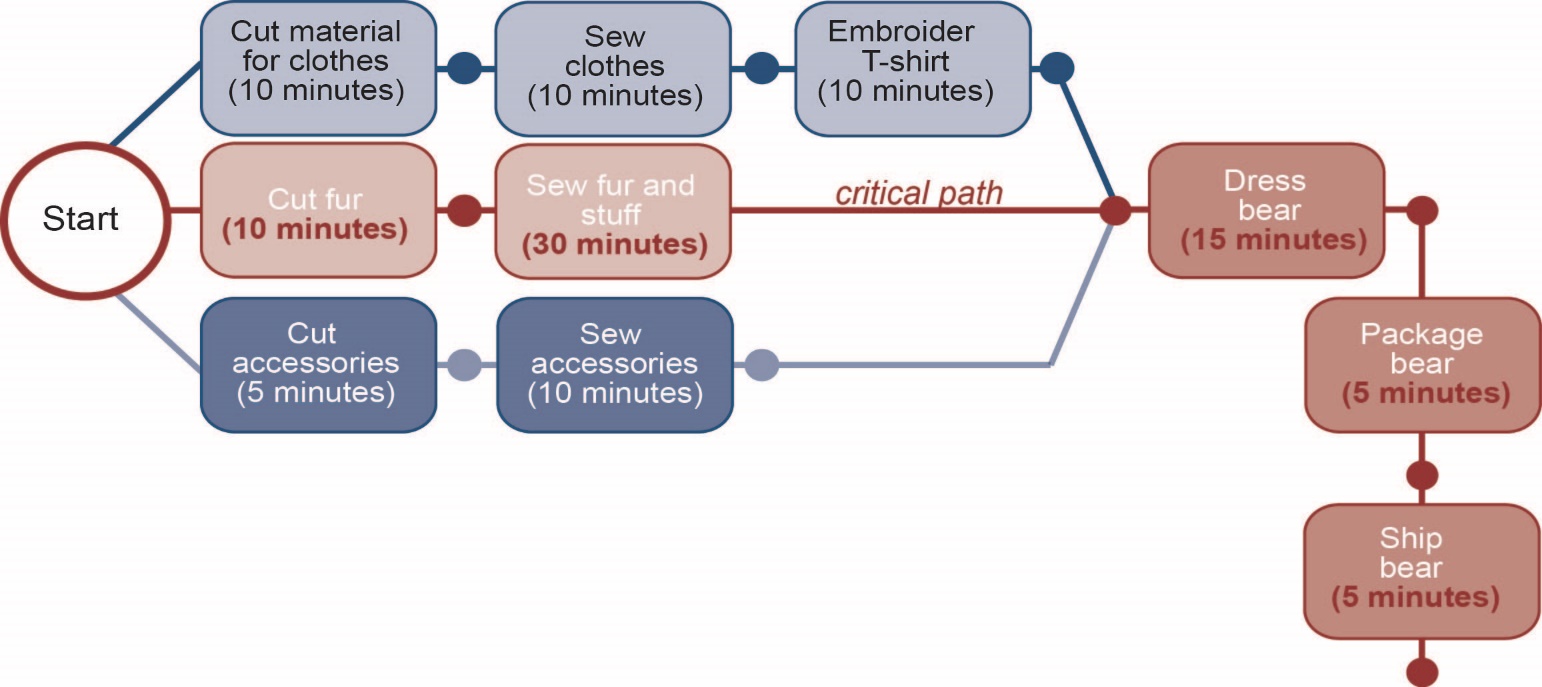 Vermont Teddy Bears
PERT Chart
Figure CC BY 4.0. Retrieved from: https://commons.wikimedia.org/wiki/Category:Figures_from_Fundamentals_of_Business_by_Skripak
[Speaker Notes: Think of a PERT chart like a roadmap for a project.  The key element is the critical path.  The critical path is the set of tasks, which if one is delayed will delay the project.  Managers need to identify the critical path and watch it like a hawk.]
Production Technology
Computer-aided design (CAD)
E.g. homes, airplanes
Computer-aided manufacture (CAM)
Robotics
CAD/CAM
3-D Printers
Computer-integrated manufacture (CIM)
Incorporates order entry, inventory, shipping
Service Operations Management
Services
Are intangible
Often customized
Have high customer contact
[Speaker Notes: Services are things like doing taxes, car repair, landscaping, etc.]
Operations Processes
Goods production
Make-to-order
Make-to-stock
Look for operational efficiency
E.g. Burger King moved drink station out from behind counter
Operations Facilities
Site selection
Near customers
Size and layout
To be efficient
To meet customer needs
Capacity planning
Number of customers
When customers need service
Time to service a customer
Other factors, e.g. weather
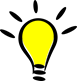 Operations Facilities
How would you forecast the demand for
New heated driveways in Somerset County
Fried food at a restaurant
Number of bathrooms in a stadium
Lawn mowing jobs in Hunterdon County
Kindergarten classrooms in Bridgewater
Piano tuners in Manville
Managing Operations
Scheduling
Who works when
Inventory control
Similar to production management
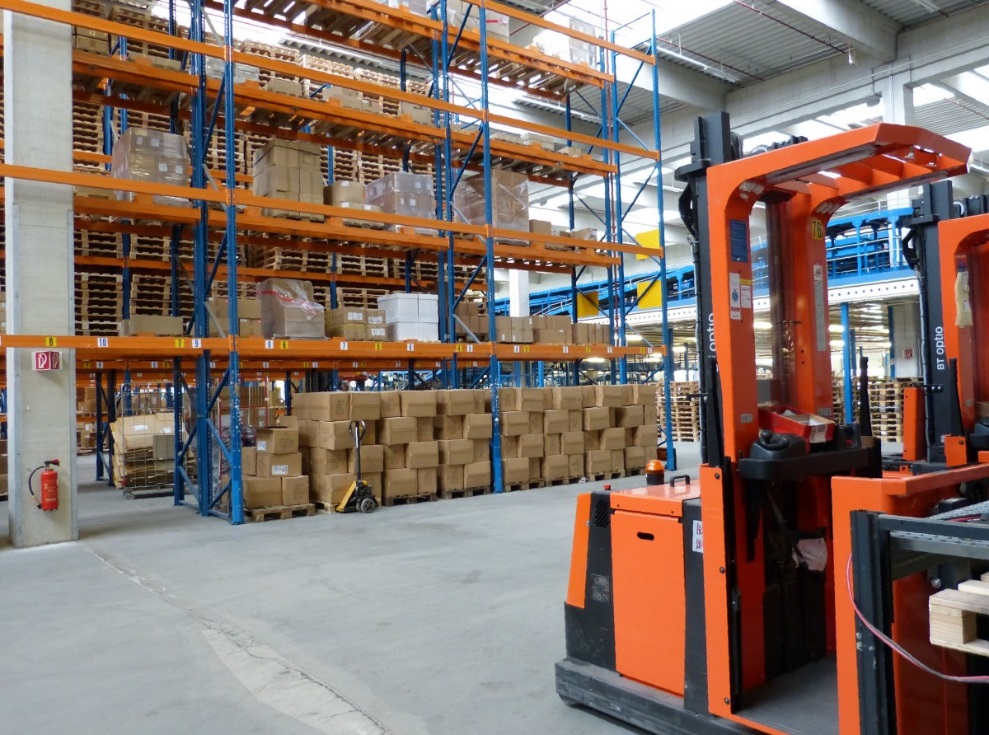 Managing QualityTotal quality management (TQM)
Customer Satisfaction
Meet customer needs at every stage
Get feedback and track
Employee involvement
Need commitment at every level
Provide training
May work in quality circles
Continuous process improvement
[Speaker Notes: Continuous process improvement means that a business is always on the lookout for ways to improve.  That may sound like a no-brainer but many companies fail to do that.  The best companies make it a part of the culture.]
Managing QualityStatistical Process Control
Measure quality
Meet quality objectives
Six-Sigma process
99.99966% free from defects
3.4 defects per million
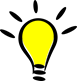 Managing QualityStatistical Process Control
What is an acceptable number of defects for
Nails
Lawn mowing
Surgical stents for opening arteries
Garbage pickup
T-shirts
Managing QualityOutsourcing
Note: not necessarily out of the country
Manufacturing
E.g. Apple uses Foxconn for manufacturing
Services
E.g. RVCC uses Culinart for cafeteria
[Speaker Notes: Outsourcing simply means taking a function within a business and hiring another business to do it.  We often think of outsourcing as sending work out of the country but it doesn’t need to be that.]